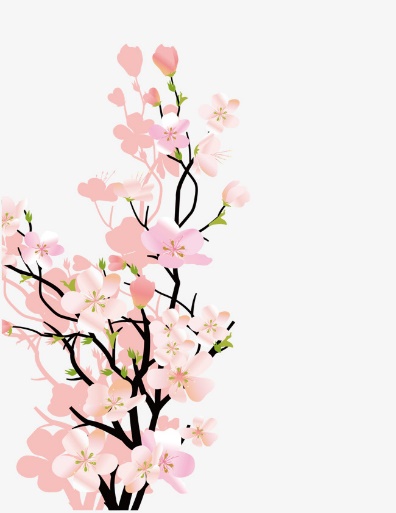 Fabiola Ibarra
TEL 4 12 50 95
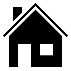 ESCUELA NORMAL DE EDUCACIÓN PREESCOLAR
ENGLISH A1.1 STARTING BASIC COMMUNICATION
 
ENGLISH PROJECT
UNIT 1: WHAT´S YOUR NAME?
CELL 844 355 1704
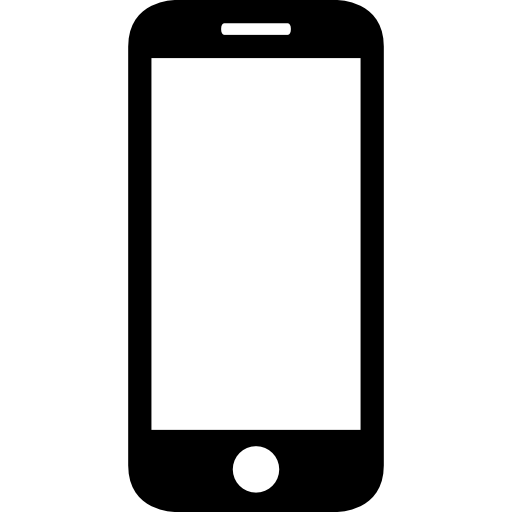 fabyibmtz14@gmail.com
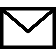 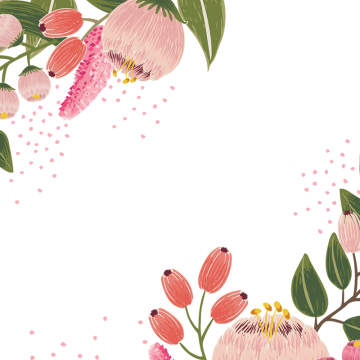 Gloria Dena
TEL 1 12 05 09
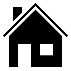 CELL 844 343 6549
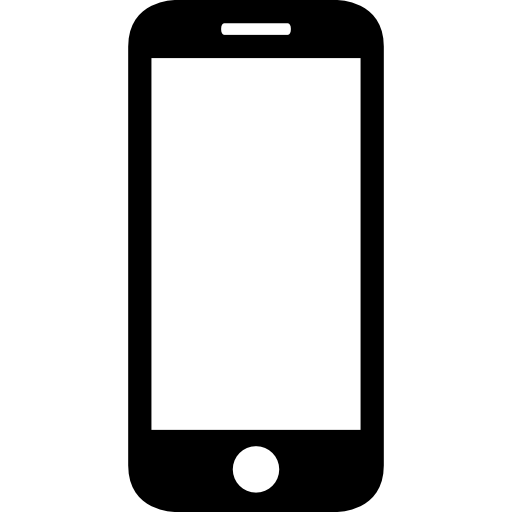 gjaneth98@gmail.com
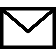 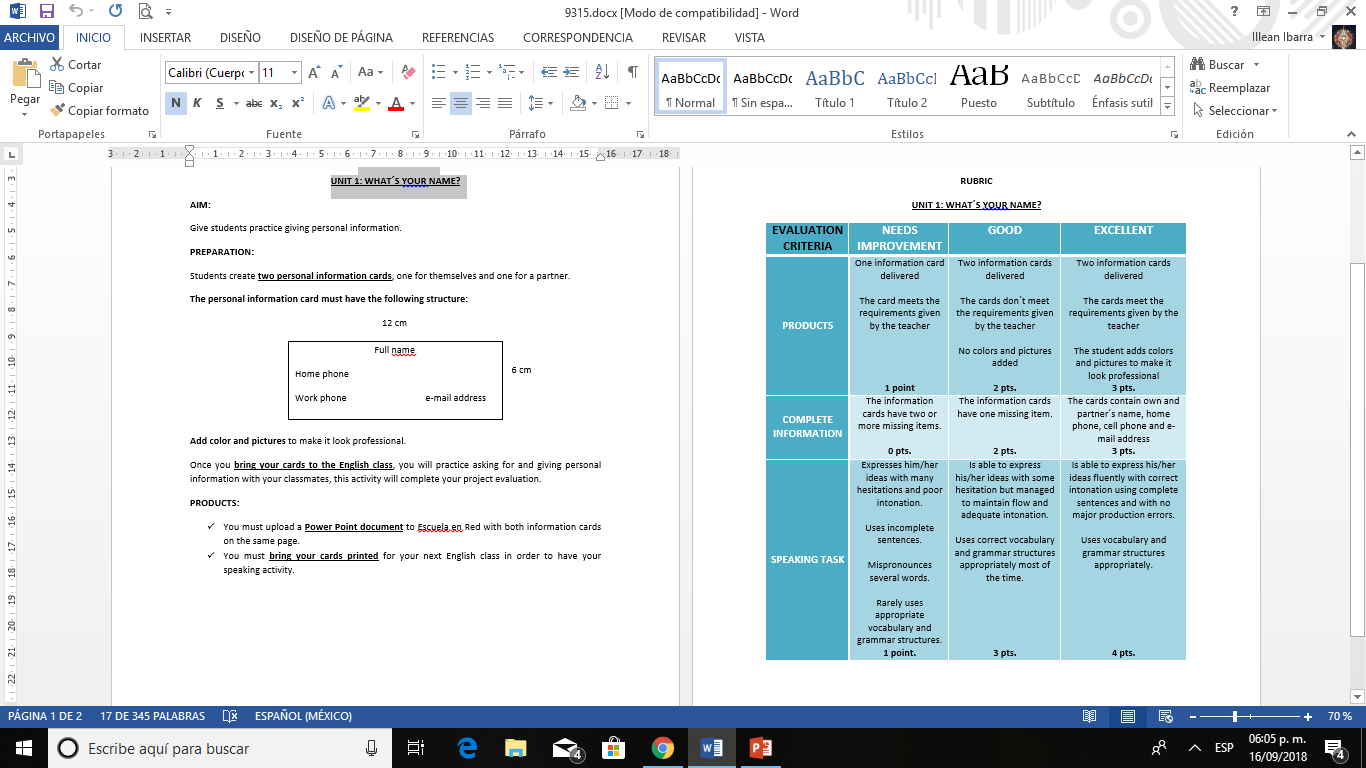